Figure 1. Cytotoxicity of DNase I. Equal numbers of control cells containing the vector (pYES2) alone (A and ...
Nucleic Acids Res, Volume 29, Issue 9, 1 May 2001, Pages 1943–1950, https://doi.org/10.1093/nar/29.9.1943
The content of this slide may be subject to copyright: please see the slide notes for details.
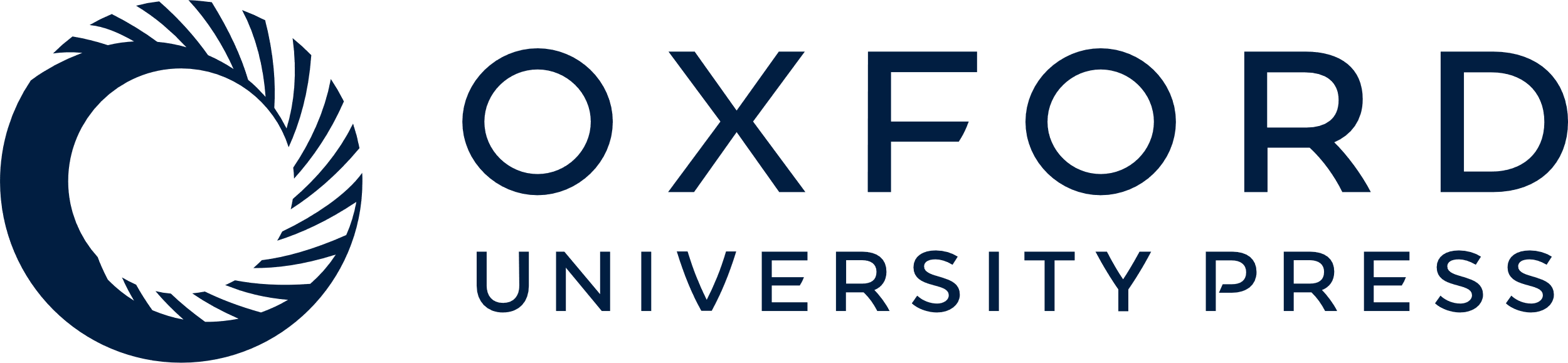 [Speaker Notes: Figure 1. Cytotoxicity of DNase I. Equal numbers of control cells containing the vector (pYES2) alone (A and C) or cells containing the DNase I plasmid (pSUN-1) (B and D) were plated on SD-Ura medium containing dextrose (A and B) or galactose (C and D). Expression of DNase I under control of a galactose responsive promoter is toxic to yeast (D).


Unless provided in the caption above, the following copyright applies to the content of this slide:]